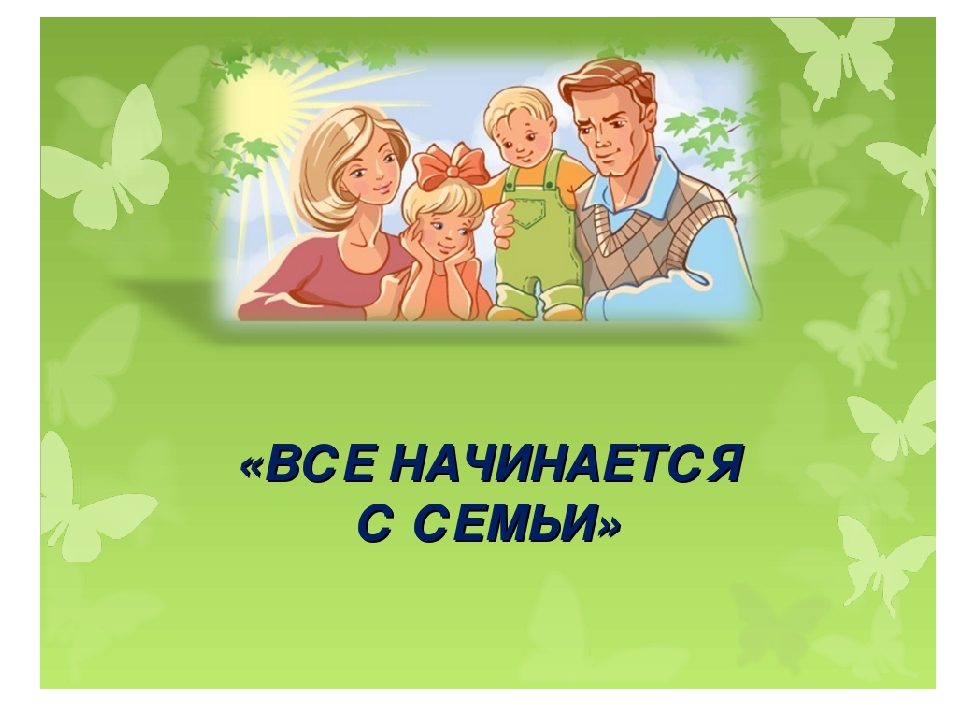 Презентация к родительскому собранию
« Роль семьи в воспитании  и образовании дошкольников»
Семья- колыбель духовного рождения человека
В семейном кругу мы с вами растем
Основа основ – родительский дом.
В семейном кругу все корни твои,
И в жизнь ты выходишь из этой семьи.
В семейном кругу мы жизнь создаем,
Основа основ –родительский дом.
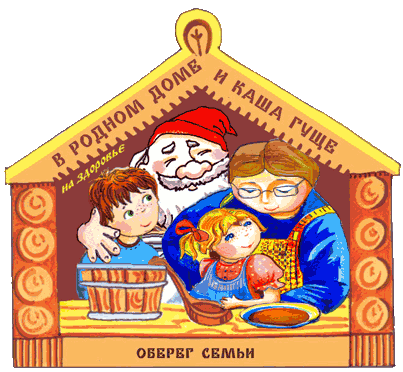 Семейные ценности
выручка
В
ЗАИМО
понимание
уважение
любовь
согласие
Общение в семье
Общение в семье представляет собой отношение членов семьи друг к другу и их взаимодействие;
обмен информацией между ними, их духовный контакт; 
спектр общения в семье может быть очень разнообразным. Помимо бесед о работе, домашнем хозяйстве, жизни друзей и знакомых оно включает в себя обсуждение вопросов, связанных с воспитанием детей, искусством, политикой и т.д.
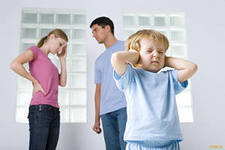 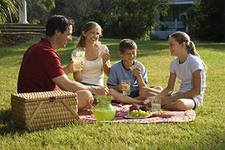 Задачи родителей
создание у ребенка уверенности в том, что его любят и о нем заботятся;
относиться к ребенку в любом возрасте любовно и внимательно;
постоянный психологический контакт с ребенком;
заинтересованность во всем, что происходит в жизни ребенка
Формула истиной родительской любви
«Люблю не потому что ты хороший» ,
      а «люблю потому , что ты есть».
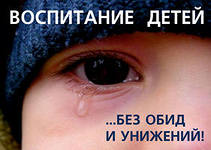 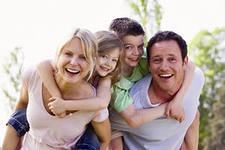 Типы семейных взаимоотношений:
диктат, 
опека, 
“невмешательство”, 
 сотрудничество.
Внутрисемейные психологические факторы:
Принимать активное участие в жизни семьи;
Всегда находить время, чтобы поговорить с ребенком; 
Интересоваться проблемами ребенка, вникать во все возникающие в его жизни сложности и помогать развивать свои умения и таланты;
Иметь представление о различных этапах в жизни ребенка; 
Уважать право ребенка на собственное мнение; 
Уметь сдерживать собственнические инстинкты и относиться к ребенку как к равноправному партнеру, который просто пока что обладает меньшим жизненным опытом;
Правила для родителей
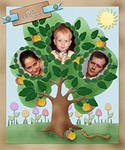 Правило 1. - признание личности ребенка и его неприкосновенности. 
Правило 2. -формирование адекватной самооценки. 
Правило 3. - приобщение ребенка к реальным делам семьи. 
Правило 4. - развивать силу воли ребенка. 
Правило 5. - требовать выполнение домашних обязанностей, поручений.
Правило 7. - научить общаться с другими детьми. 
Правило 8. - формировать нравственные качества: доброту, порядочность, сочувствие, взаимопомощь, ответственность.
«Где мы были, мы не скажем, а что делали – покажем!»

Играть можно уже с 3 лет, побуждать  детей передавать свой эмоциональный настрой и понимать эмоции другого человека, договариваться между собой о действиях. Смысл развлечения в том, что дети договариваются  об изображаемом событии, а водящий должен отгадать задуманные, разыгранные при помощи мимики и жестов действия, например:
Дети собирают в лесу грибы, ягоды (наклоняются, рвут, кладут в воображаемую корзинку).
Ребята едят вкусное мороженое, которое быстро тает и течет по руке (жестами показывают кулечек, облизываются, на лице удовольствие).
Ребенок утром умывается, делает зарядку, одевается, чтобы идти в детский сад (имитация действий).
Игры для родителей  с детьми
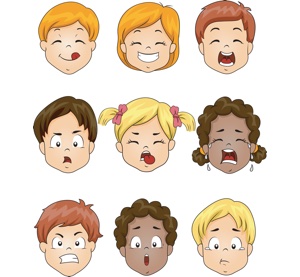 «Волшебное   зеркало»
Развивает умение понимать и выражать эмоции, преодолеть застенчивость. Играть можно в разных вариантах:
индивидуально - взрослый показывает мимикой различные эмоциональные состояния (радость, грусть, гнев), а ребенок повторяет;
в группе - ведущий показывает одну эмоцию, а участники - противоположную ей (грусть - радость, смех - слезы).
«Коробка добрых поступков»
Полезно дома поставить такую коробочку для поддержания доброжелательного отношения друг к другу, создания положительного эмоционального настроя в семье, развития умения замечать и ценить положительные поступки, совершенные другими людьми. Каждый из участников, имитируя движения, складывает в коробку добрые поступки окружающих людей: друзей, родителей, братьев и сестер, знакомых. Например, ребенок говорит: «Папа помог соседу починить дверной замок»;  «Сестра  Наташа вместе с мамой испекла вкусный пирог»; «Миша научил меня кататься на велосипеде».

     «Что за фигура»
Игра необычная, но очень полезная для формирования коммуникативных умений, так как помогает преодолеть застенчивость, психологический барьер в общении, развивает умение понимать окружающих людей. Для игры нужна группа участников, состоящая из детей и взрослых. Участники разбиваются на пары: взрослый и ребенок. Смысл заключается в том, что один игрок рисует пальчиком на спине другого какое-либо изображение, например, птичка, змейка, мячик. Второй - мимикой и жестами передает это изображение, а другие участники должны отгадать. Как усложненный вариант игры: предложить меняться партнерами в парах. Побеждает та пара, которая смогла изобразить задуманное наиболее точно.
Словесные игры и упражнения на общение
     Словесные игры несут в себе большой потенциал воспитания у дошколят коммуникативных навыков, так как речевое общение - наиболее понятный и доступный тип общения для детей. При помощи речевых выражений дети могут показать свое отношение к поступкам окружающих, выразить внимание и сопереживание к другому, без труда вступать в общение, вести диалог. Этот вид игры более доступен ребятишкам старшего дошкольного возраста.


                                                                       
                                                           «Розовые очки»
Игра предназначена детям с 5 лет, направлена на воспитание положительного отношения к окружающим людям, умения разглядеть как можно больше положительного, повышение самооценки своей и своих товарищей. Играть можно в семейном кругу или на домашнем празднике, когда собирается несколько ребятишек. Можно подготовить импровизированные розовые очки и рассказать детям, что означает это выражение (смотреть сквозь розовые очки - не замечать недостатков, отрицательных сторон жизни). Каждый игрок, надев очки, старается назвать положительные качества других участников. 
 .
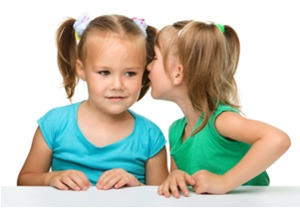 Словесные игры и упражнения на общение
                                                                                     «Найди  меня»  



Довольно необычная игра по типу "жмурок", набирающая все большую популярность среди семей. С ее помощью у дошколят создается положительный эмоциональный настрой, устанавливается более тесный контакт детей и родителей. Правила игры просты, но интересны: игроки распределяются на две команды - дети и взрослые. Водящим поочередно становится каждый из родителей. Водящему завязывают глаза, и по команде «Раз - два - три - ищи!» он руками старается найти своего ребенка среди других игроков. Чтобы создать наибольший интерес и запутать водящего, можно предложить ребятам поменяться заколками, курточками. Если дети достаточно большие, можно предлагать им также роль водящего, чтобы найти своего родителя.




 
                                    
.
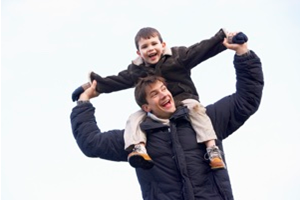 Любите и цените свою Семью!
А.С.Макаренко писал: 
«Хотите, чтобы были хорошие дети- будьте счастливы».
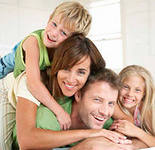